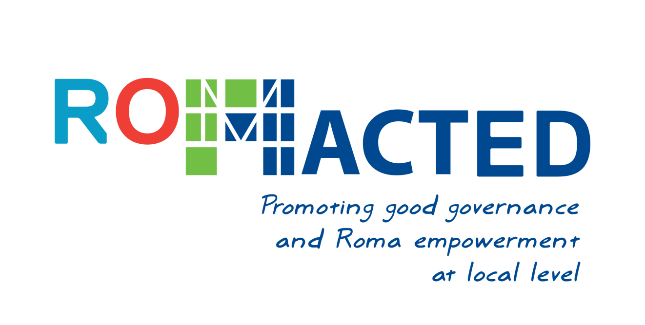 Buxhetimi i Përgjigjshëm Rom dhe Egjiptian në Nivelin Vendor
Z. Gledian Llatja, Kryetar i Bashkisë Elbasan
Znj. Orsiola Kurti, Programi ROMACTED II për Shqipërinë, Zyra e Këshillit të Evropës në Tiranë
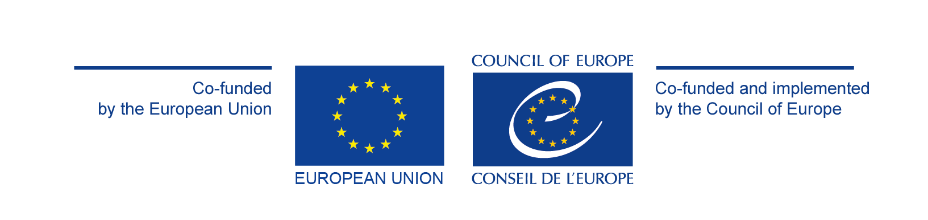 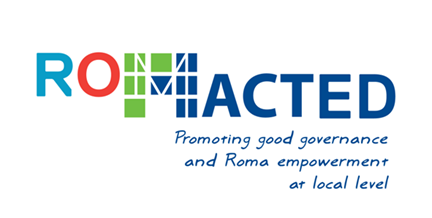 Shqipëria në Këshillin e Evropës
Shqipëria, si vend anëtar i Këshillit të Evropës prej vitit 1995, është angazhuar kundrejt parimeve dhe detyrimeve nën 
Konventën Evropiane për Mbrojtjen e të Drejtave të Njeriut dhe Lirive Themelore, 
Konventën Kuadër për Mbrojtjen e Pakicave Kombëtare, 
Kartën Sociale Evropiane dhe
Kartën Evropiane për Vetëqeverisjen Vendore.
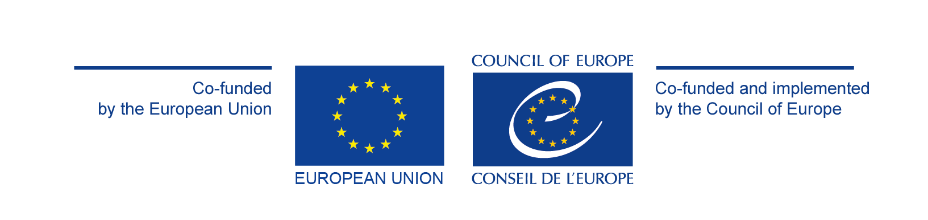 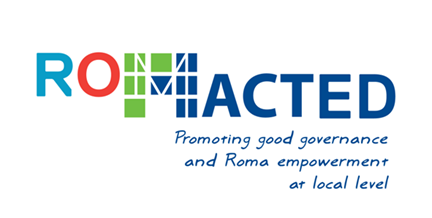 Programi ROMACTED II
Ka kontribuar në ndërtimin e gatishmërisë politike dhe angazhimit të qëndrueshëm në nivel politikash të autoriteteve vendore, për të nxitur qeverisjen demokratike vendore dhe përfshirjen e romëve në nivel komunitar
Udhëzuesi mbi “Buxhetimin e Përgjigjshëm Rom dhe Egjiptian në Nivelin Vendor” hartuar në bashkëpunim me Ministrinë e Financave dhe Ekonomisë dhe Drejtorinë e Përgjithshme të Politikave në Ministrinë e Shëndetësisë dhe Mbrojtjes Sociale.
Ky udhëzues përcakton një kornizë të përgjithshme se si buxhetimi i përgjigjshëm për romët dhe egjiptianët mund të përdoret gjatë gjithë ciklit të buxhetit për të ndihmuar njësitë bazë të qeverisjes vendore dhe aktorët e shoqërisë civile rome për të promovuar mundësi të barabarta në nivelin vendor.
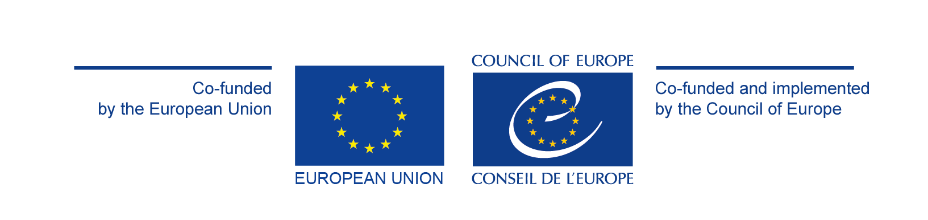 [Speaker Notes: Shqipëria, si vend anëtar i Këshillit të Evropës prej vitit 1995, është angazhuar kundrejt parimeve dhe detyrimeve nën 
Konventën Evropiane për Mbrojtjen e të Drejtave të Njeriut dhe Lirive Themelore, 
Konventën Kuadër për Mbrojtjen e Pakicave Kombëtare, 
Kartën Sociale Evropiane dhe
Kartën Evropiane për Vetëqeverisjen Vendore.]
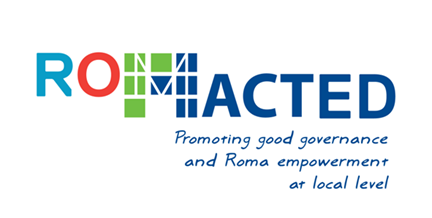 Buxhetimi i Përgjigjshëm Rom dhe Egjiptian
Një analizë e buxhetit nga perspektiva e integrimit të pakicave rome dhe egjiptiane dhe paraqet përfshirjen e perspektivës të barazisë së këtyre pakicave në të gjitha politikat, në të gjitha nivelet dhe të gjitha fazat brenda procesit të buxhetimit
Ndihmon NJVQV-të për të planifikuar, programuar dhe buxhetuar programe dhe/ose projekte, që kontribuojnë për të fuqizuar dhe integruar pakicat rome dhe egjiptiane në nivel vendor.
Nuk ka të bëjë me krijimin e një buxheti të veçantë për këto pakica, përkundrazi, bëhet fjalë për një politikë buxhetore të barabartë, por që mban në konsideratë nevojat e tyre.
Kërkon që shpërndarja e fondeve për integrimin e romëve dhe egjiptianëve të bëhet përmes programeve buxhetore ekzistuese mbështetur në politikat vendore dhe ato kombëtare. Në rastet kur evidentohen kushte të veçanta ose hendeqe të rëndësishme mund të vihet në dispozicion buxhet specifik për zbatimin e projekteve të veçanta
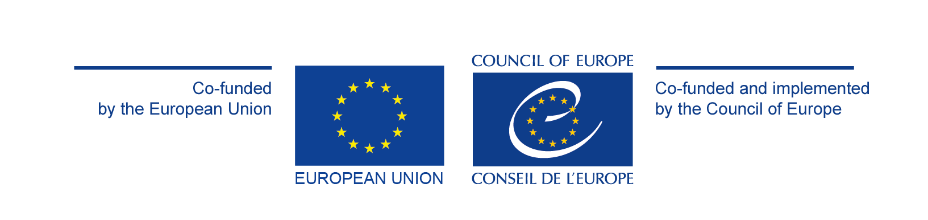 [Speaker Notes: Shqipëria, si vend anëtar i Këshillit të Evropës prej vitit 1995, është angazhuar kundrejt parimeve dhe detyrimeve nën 
Konventën Evropiane për Mbrojtjen e të Drejtave të Njeriut dhe Lirive Themelore, 
Konventën Kuadër për Mbrojtjen e Pakicave Kombëtare, 
Kartën Sociale Evropiane dhe
Kartën Evropiane për Vetëqeverisjen Vendore.]
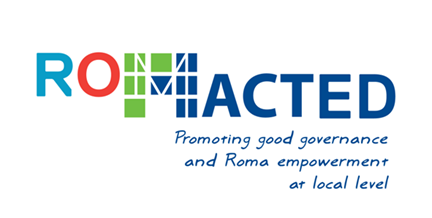 Ndërhyrjet kryesore
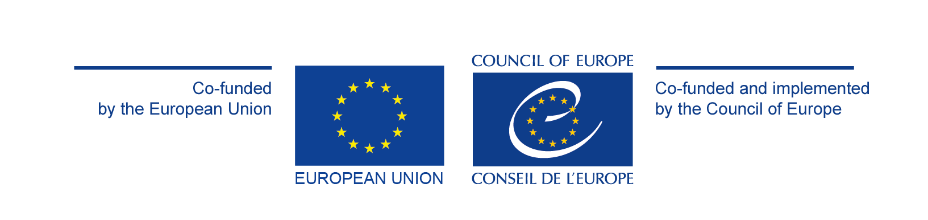 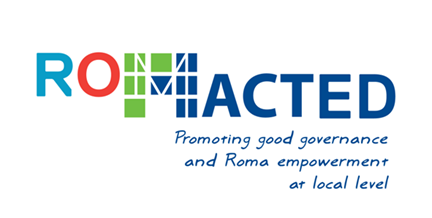 Faleminderit!
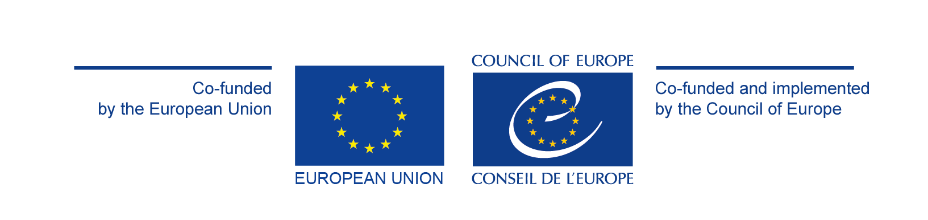